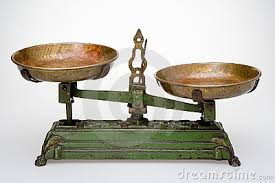 کمیّت‏ها و یکاها در حفاظت پرتوی
حفاظت در برابر اشعه: پرتونگاریِِ صنعتی (ویرایش نخست ـ 1395)
34 اسلاید
آن‏‏چه می‏آموزید!
34
2
حفاظت در برابر اشعه: پرتونگاریِ صنعتی
ویرایش نخست 1395
عناوین
آسیب‏های تابشی
آسیب‏های تابشی
دز جذبی
آهنگ دزِ جذبی
دزِ معادل
دزِ (معادلِ) مؤثر
دز تجمعی
جمع‏بندی
دزِ جذبی
آهنگِ دز
دزِ معادل
دزِ مؤثر
دزِ تجمعی
جمع‏بندی
34
3
حفاظت در برابر اشعه: پرتونگاریِ صنعتی
ویرایش نخست 1395
آسیب‏های تابش
آسیب‏های تابشی
در درس‏های قبل آموختیم که
پرتونگاری با پرتوهای نافذ ایکس و گاما انجام می‏شود، و
ایکس و گاما می‏توانند برای انسان خطرناک باشند (آسیبِ تابشی).
دزِ جذبی
آهنگِ دز
دزِ معادل
دزِ مؤثر
دزِ تجمعی
جمع‏بندی
34
4
حفاظت در برابر اشعه: پرتونگاریِ صنعتی
ویرایش نخست 1395
آسیبِ تابشی (ادامه)
آسیب‏های تابشی
چه‏گونه آسیبِ یک پرتو را اندازه بگیریم؟
دزِ جذبی
آیا تواناییِ آسیب‏رسانیِ پرتوهای مختلف یکسان است؟
آهنگِ دز
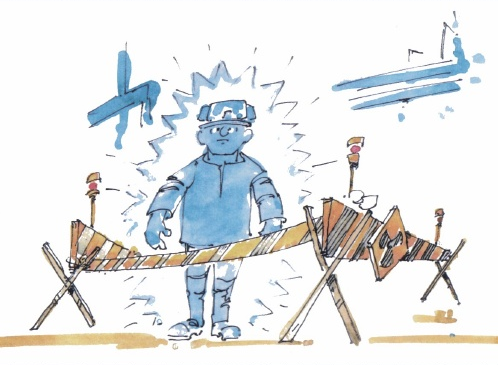 دزِ معادل
دزِ مؤثر
دزِ تجمعی
آیا هرچه شدت پرتو بیش‏تر باشد، آسیبِ آن بیش‏تر است؟
جمع‏بندی
آیا واکنش اندام‏های مختلف به تابش یکسان است؟
34
5
حفاظت در برابر اشعه: پرتونگاریِ صنعتی
ویرایش نخست 1395
[Speaker Notes: * شدت پرتو قبلاً در درس منابع پرتو تعریف شد.]
اندازه‏گیریِ آسیب
آسیب‏های تابشی
برای اندازه‏گیریِ آسیب چه چیزهایی لازم است؟
یک کمیّتِ قابل اندازه‏گیری،
یکا (واحد)،
دستگاه اندازه‏گیری، و
روش اندازه‏گیری.
دزِ جذبی
آهنگِ دز
دزِ معادل
دزِ مؤثر
دزِ تجمعی
جمع‏بندی
34
6
حفاظت در برابر اشعه: پرتونگاریِ صنعتی
ویرایش نخست 1395
کمیّتِ دز جذبی: تعریف
آسیب‏های تابشی
آسیبی که پرتوهای یون‏ساز به بدن وارد می‏کنند به انرژی‏ای (گرمایی) بستگی دارد که در بدن آزاد می‏کنند.
دز جذبی بدن (ناشی از تابش) برابر است با مقدار انرژی‏ای که تابش در هر کیلوگرمِ بافت‏های بدن آزاد می‏کند.
دزِ جذبی
آهنگِ دز
دزِ معادل
دزِ مؤثر
دزِ تجمعی
جمع‏بندی
34
7
حفاظت در برابر اشعه: پرتونگاریِ صنعتی
ویرایش نخست 1395
[Speaker Notes: * مقدار انرژی‏ای که در بدن  آزاد می‏شود لزوماً با نظیرش برای هوا یکسان نیست]
یکای دز جذبی
آسیب‏های تابشی
یکای دزِ جذبی گری (Gy) نام دارد.
J/kg 1 = Gy 1.
گاهی از یکای کوچک‏تری به‏نام راد (rad) هم استفاده می‏شود.
rad 100 = Gy 1
دزِ جذبی
آهنگِ دز
دزِ معادل
دزِ مؤثر
دزِ تجمعی
جمع‏بندی
34
8
حفاظت در برابر اشعه: پرتونگاریِ صنعتی
ویرایش نخست 1395
دز جذبی: مثال
آسیب‏های تابشی
جذب 280 ژول انرژی در بدن یک انسان 70 کیلوگرمی مشابه دز جذبیِ 4 گری (Gy 4) است.
این مقدار انرژی برابر گرمای یک قلپ چای داغ است.
دزِ جذبی
آهنگِ دز
دزِ معادل
دزِ مؤثر
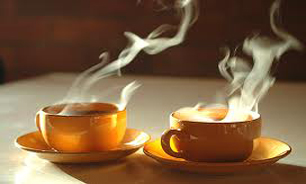 دزِ تجمعی
جمع‏بندی
34
9
حفاظت در برابر اشعه: پرتونگاریِ صنعتی
ویرایش نخست 1395
[Speaker Notes: * با این مثال نشان داده می‏شود که انرژی انتقالی از تابش به بدن چندان زیاد نیست؛ با وجود این، اثرات مخرب آن می‏تواند بسیار زیاد باشد. این تخریب به‏دلیل پدیده‏ی یونش است.]
آهنگ دز جذبی
آسیب‏های تابشی
در نقطه‏ای در اطرافِ یک منبعِ تابش، دز جذبی‏ای که در هر لحظه (مثلاً هر ثانیه یا هر دقیقه) به بدن منتقل می‏شود آهنگِ دز جذبی از آن چشمه نام دارد.
دزِ جذبی
آهنگِ دز
دزِ معادل
دزِ مؤثر
دزِ تجمعی
جمع‏بندی
34
10
حفاظت در برابر اشعه: پرتونگاریِ صنعتی
ویرایش نخست 1395
آهنگ دز جذبی: مثال
آسیب‏های تابشی
فردی بیست ثانیه در نزدیکیِ یک چشمه‏ی پرتونگاری بوده است و دز جذبی‏ای برابر با mGy 5 دریافت کرده است. آهنگ دز جذبی در نقطه‏ای که او ایستاده چند mGy/s بوده است؟
دزِ جذبی
آهنگِ دز
دزِ معادل
دزِ مؤثر
دزِ تجمعی
جمع‏بندی
34
11
حفاظت در برابر اشعه: پرتونگاریِ صنعتی
ویرایش نخست 1395
آهنگ دز جذبیِ یک چشمه‏ی گاما
آسیب‏های تابشی
مهم‏ترین عوامل مؤثر بر آهنگِ دز جذبی در نقطه‏ای پیرامون یک چشمه:
نوع چشمه
انرژیِ فوتون‏ها را تعیین می‏کند،
اکتیویته‏ی چشمه
تعداد فوتون‏ها در هر ثانیه (آهنگ تابش فوتون) را تعیین می‏کند،
فاصله از چشمه
هرچه از چشمه دورتر باشیم، آهنگ دز کم‏تر می‏شود.
دزِ جذبی
آهنگِ دز
دزِ معادل
دزِ مؤثر
دزِ تجمعی
جمع‏بندی
34
12
حفاظت در برابر اشعه: پرتونگاریِ صنعتی
ویرایش نخست 1395
اثرِ نوع چشمه
آسیب‏های تابشی
دزِ جذبی
آهنگِ دز
دزِ معادل
دزِ مؤثر
دزِ تجمعی
جمع‏بندی
انرژیِ فوتون‏ها را برحسب الکترون‏ولت می‏سنجند.

J 19-10×1/6 = eV 1
34
13
حفاظت در برابر اشعه: پرتونگاریِ صنعتی
ویرایش نخست 1395
اثرِ نوع چشمه (ادامه)
آسیب‏های تابشی
مقایسه‏ی آهنگِ گسیلِ فوتون در واپاشیِ کبالت ـ 60 (60Co) با نظیرش در ایریدیم ـ 192 (192Ir)
دزِ جذبی
آهنگِ دز
واپاشیِ کبالت ـ 60
واپاشیِ ایریدیم ـ 192
دزِ معادل
انرژیِ میانگین = keV 1250
انرژیِ میانگین = keV 400
دزِ مؤثر
دزِ تجمعی
جمع‏بندی
34
14
حفاظت در برابر اشعه: پرتونگاریِ صنعتی
ویرایش نخست 1395
[Speaker Notes: * در این اسلاید می‏خواهیم نشان دهیم واپاشی کبالت و ایریدیم باهم فرق دارد و منجر به فوتون‏هایی با انرژی‏های متفاوت می‏شود.]
اثرِ اکتیویته‏ی چشمه
آسیب‏های تابشی
آهنگِ گسیلِ فوتون‏های گامای یک چشمه با اکتیویته‏ی آن متناسب است.
دزِ جذبی
آهنگِ دز
دزِ معادل
یک بکرل کبالت 60
یک ثانیه
دو بکرل کبالت 60
یک ثانیه
دزِ مؤثر
دزِ تجمعی
جمع‏بندی
34
15
حفاظت در برابر اشعه: پرتونگاریِ صنعتی
ویرایش نخست 1395
اثر فاصله بر آهنگِ دز
آسیب‏های تابشی
هر چه فاصله از چشمه بیش‏تر شود آهنگِ دز آن کم‏تر می‏شود.
برای یک چشمه‏ی کوچک، مانند چشمه‏های گامای پرتونگاری، آهنگ دز با عکس مجذور فاصله از چشمه متناسب است.
دزِ جذبی
آهنگِ دز
دزِ معادل
دزِ مؤثر
دزِ تجمعی
جمع‏بندی
34
16
حفاظت در برابر اشعه: پرتونگاریِ صنعتی
ویرایش نخست 1395
اثر فاصله بر آهنگِ دز (ادامه)
آسیب‏های تابشی
چشمه
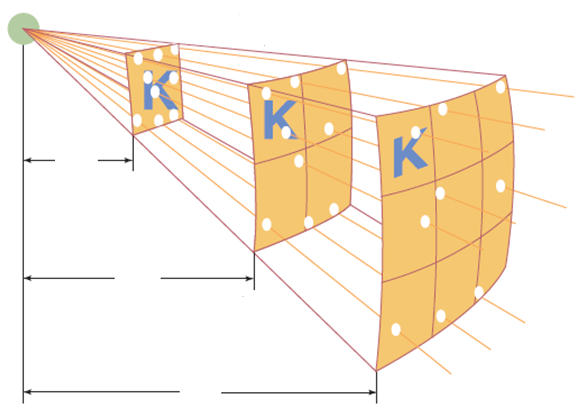 Gy/h 9
دزِ جذبی
Gy/h 2/25
Gy/h1
آهنگِ دز
دزِ معادل
m 1
دزِ مؤثر
دزِ تجمعی
جمع‏بندی
m 2
34
m 3
17
حفاظت در برابر اشعه: پرتونگاریِ صنعتی
ویرایش نخست 1395
نکته‏ی حفاظتی
همیشه در دورترین فاصله‏ی ممکن تا چشمه کار کنید!
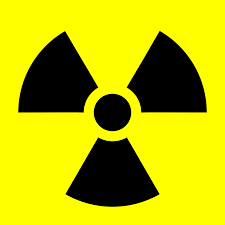 34
18
حفاظت در برابر اشعه: پرتونگاریِ صنعتی
ویرایش نخست 1395
فاکتور گاما
آسیب‏های تابشی
آهنگِ دز جذبیِ حاصل از یک چشمه‏ی گاما
با اکتیویته‏ی یک کوری
در فاصله‏ی یک متری
	فاکتور گامای (گاماگسیلیِ ویژه‏ی ـG) آن چشمه نامیده می‏شود.
دزِ جذبی
آهنگِ دز
دزِ معادل
دزِ مؤثر
دزِ تجمعی
جمع‏بندی
34
19
حفاظت در برابر اشعه: پرتونگاریِ صنعتی
ویرایش نخست 1395
فاکتور گاما (مثال)
آسیب‏های تابشی
فاکتور گامای ایریدیم 192
فاکتور گامای کبالت 60
دزِ جذبی
آهنگِ دز
دزِ معادل
mGy/h 4/8= آهنگ دز
mGy/h 13= آهنگ دز
دزِ مؤثر
دزِ تجمعی
Bq 1010×3/7 = Ci 1 = A
Bq 1010×3/7 = Ci 1 = A
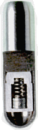 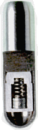 جمع‏بندی
m 1
m 1
34
20
حفاظت در برابر اشعه: پرتونگاریِ صنعتی
ویرایش نخست 1395
تعیین آهنگِ دز یک چشمه
آسیب‏های تابشی
با دانستن فاکتور گامای یک نوع چشمه می‏توان آهنگِ دز چشمه را در هر زمان و مکان تعیین کرد.
دزِ جذبی
آهنگِ دز
دزِ معادل
دزِ مؤثر
دزِ تجمعی
جمع‏بندی
34
21
حفاظت در برابر اشعه: پرتونگاریِ صنعتی
ویرایش نخست 1395
تعیین آهنگِ دز یک چشمه (ادامه)
آسیب‏های تابشی
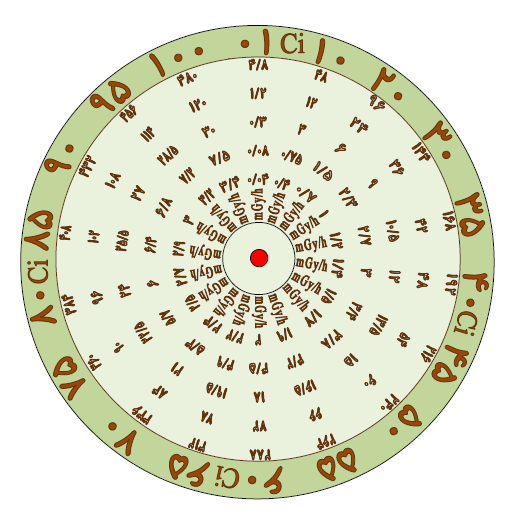 ایریدیم 192
192Ir
دزِ جذبی
آهنگِ دز
1
2
4
8
12
متر
دزِ معادل
دزِ مؤثر
دزِ تجمعی
جمع‏بندی
34
22
حفاظت در برابر اشعه: پرتونگاریِ صنعتی
ویرایش نخست 1395
رابطه‏ی آسیب با نوع پرتو
آسیب‏های تابشی
به‏غیر از گاما و ایکس، پرتوهای یون‏ساز دیگری هم هست:
آلفا،
بتا، و
نوترون.
در بدن انسان، میزان یون‏سازیِ پرتوها باهم فرق دارد.
یون‏سازیِ یک گری دز جذبیِ مثلاً آلفا از یون‏سازیِ یک گری دزِ جذبیِ گاما بیش‏تر است.
دزِ جذبی
آهنگِ دز
دزِ معادل
دزِ مؤثر
دزِ تجمعی
جمع‏بندی
34
23
حفاظت در برابر اشعه: پرتونگاریِ صنعتی
ویرایش نخست 1395
رابطه‏ی آسیب با نوع پرتو (ادامه)
آسیب‏های تابشی
از نظر آسیب‏رسانی:
	   (گاما/ایکس)Gy 1 ≠ (آلفا)Gy 1 ≠ (بتا)Gy 1 ≠ (نوترون)Gy 1
دزِ جذبی
آهنگِ دز
دزِ معادل
دزِ مؤثر
1 Gy (g)
1 Gy (a)
دزِ تجمعی
جمع‏بندی
34
آسیب‏سنج
24
حفاظت در برابر اشعه: پرتونگاریِ صنعتی
ویرایش نخست 1395
دزِ معادل
آسیب‏های تابشی
کمیّتی باید تعریف شود که بتوان توسط آن و بدون اطلاع از نوع تابش میزان آسیب را نشان داد.
این کمیّت دزِ معادل نام دارد.
دزِ جذبی
آهنگِ دز
دزِ معادل
دزِ مؤثر
دزِ تجمعی
جمع‏بندی
34
25
حفاظت در برابر اشعه: پرتونگاریِ صنعتی
ویرایش نخست 1395
یکای دزِ معادل
آسیب‏های تابشی
rem 100 = Sv 1
یکای دز معادل سیورت (Sv) است.
دزِ جذبی
آهنگِ دز
(سیب‏زمینی)kg 1 = (پیاز)kg 1
(گاما)Sv 1 = (ایکس) Sv 1
(گاما)Sv 1 = (آلفا) Sv 1
(بتا)Sv 1 = (ایکس) Sv 1
.
.
(گاما)Sv 1 = (گاما)Gy 1
(ایکس)Sv 1 = (ایکس)Gy 1
(آلفا)Sv 1 ≠ (آلفا)Gy 1
(بتاا)Sv 1 = (بتا)Gy 1
(نوترون)Sv 1 ≠ (نوترون)Gy 1
دزِ معادل
دزِ مؤثر
دزِ تجمعی
جمع‏بندی
34
26
حفاظت در برابر اشعه: پرتونگاریِ صنعتی
ویرایش نخست 1395
یکای دزِ معادل (ادامه)
آسیب‏های تابشی
دزِ جذبی
آهنگِ دز
20 Sv
20 Sv
10 Sv
1 Sv
1 Sv
1 Sv
5 Sv
دزِ معادل
5- 10-20 Sv
دزِ مؤثر
سیورت‏سنج
1 Gy (g)
1 Gy (a)
1 Gy (x)
1 Gy (b)
1 Gy (n)
دزِ تجمعی
جمع‏بندی
20 Sv
1 Sv
34
1 Sv
1 Sv
27
حفاظت در برابر اشعه: پرتونگاریِ صنعتی
ویرایش نخست 1395
دز معادل (مثال)
آسیب‏های تابشی
طبق استانداردهای موجود، آهنگِ دزِ معادل روی سطح یک دوربین قابل‏حمل نباید از mSv/h 2 بیش‏تر باشد. این آهنگِ دز چند میکروسیورت‏برساعت (mSv/h) است؟
دزِ جذبی
آهنگِ دز
دزِ معادل
دزِ مؤثر
دزِ تجمعی
2 mSv/h × 1000 = 2000 mSv/h
جمع‏بندی
34
28
حفاظت در برابر اشعه: پرتونگاریِ صنعتی
ویرایش نخست 1395
دز مؤثر
آسیب‏های تابشی
آموختیم که حساسیّت‏به‏تابشِ بافت‏ها و اندام‏های مختلف باهم فرق دارد؛ پس
اگر کل بدن در معرض تابش قرار گیرد، آسیبی که به اندام‏های مختلف می‏رسد یکسان نخواهد بود.
دز معادلی که با احتساب اختلاف حساسیّتِ اندام‏ها به‏دست می‏آید دزِ مؤثر نام دارد.
یکای دزِ مؤثر هم سیورت (Sv) است.
دزِ جذبی
آهنگِ دز
دزِ معادل
دزِ مؤثر
دزِ تجمعی
جمع‏بندی
34
29
حفاظت در برابر اشعه: پرتونگاریِ صنعتی
ویرایش نخست 1395
ضرایبِ وزن‏دهیِ بافت
آسیب‏های تابشی
دزِ جذبی
آهنگِ دز
دزِ معادل
دزِ مؤثر
دزِ تجمعی
جمع‏بندی
34
30
حفاظت در برابر اشعه: پرتونگاریِ صنعتی
ویرایش نخست 1395
[Speaker Notes: از این جدول برای این استفاده می‏کنیم که نشان دهیم کدام بافت‏ها از بقیه به پرتو حساس‏ترند.]
دز تجمعی
آسیب‏های تابشی
آسیبِ تابشی یک فرد به مجموعِ دز تابشیِ دریافتیِ او در کلِ مدتی که در مواجهه با پرتو بوده است بستگی دارد.
دزِ معادلِ (یا مؤثر) تجمعی مجموع دز معادلِ (یا مؤثرِ) دریافتیِ یک فرد در یک مدت مشخص است.
یکای دز معادل تجمعی هم سیورت است.
دزِ جذبی
آهنگِ دز
دزِ معادل
دزِ مؤثر
دزِ تجمعی
جمع‏بندی
34
31
حفاظت در برابر اشعه: پرتونگاریِ صنعتی
ویرایش نخست 1395
دز تجمعی (مثال)
آسیب‏های تابشی
حد دز سالانه‏ی پرتوکاران
دز مؤثرِ تجمعیِ دریافتیِ یک پرتوکار در یک سال نباید از mSv 50 بیش‏تر شود.
دز مؤثرِ تجمعیِ دریافتیِ یک پرتوکار در 5 سال نباید از mSv 100 بیش‏تر شود. (میانگین دز مؤثر سالانه = mSv 20)
دزِ جذبی
آهنگِ دز
دزِ معادل
دزِ مؤثر
دزِ تجمعی
جمع‏بندی
34
32
حفاظت در برابر اشعه: پرتونگاریِ صنعتی
ویرایش نخست 1395
جمع‏بندی
آسیب‏های تابشی
آسیب تابشی به مقدار انرژیِ جذب‏شده در بدن بستگی دارد
کمیت دز جذبی با یکای گری (Gy) معرف انرژیِ جذب‏شده در بدن است.
نوع پرتو نیز در مقدار آسیب‏های تابشی اثر دارد؛ برای به‏حساب‏آوردنِ این اثر از کمیّت دز معادل با یکای سیورت (Sv) استفاده می‏شود.
برای به‏حساب‏آوردن حساسیّت اندام‏های مختلف به پرتو از کمیّت دز مؤثر با یکای سیورت استفاده می‏شود.
دزِ جذبی
آهنگِ دز
دزِ معادل
دزِ مؤثر
دزِ تجمعی
جمع‏بندی
34
33
حفاظت در برابر اشعه: پرتونگاریِ صنعتی
ویرایش نخست 1395
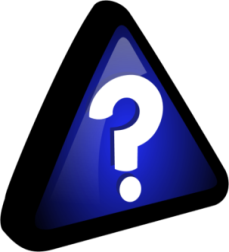 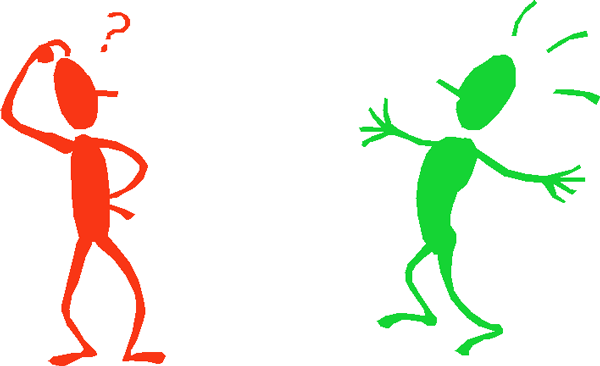 34
34
حفاظت در برابر اشعه: پرتونگاریِ صنعتی
ویرایش نخست 1395